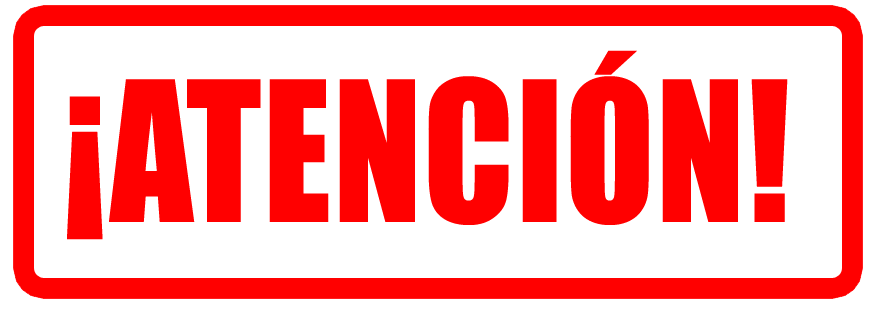 ¡Se han mezclado los enunciados de dos problemas!
¿Cuántos kilos de patatas lleva?
come 7 kg de hierba cada día
Una furgoneta
Cada saco pesa 22,5 kg.
Una vaca
alimentar con 231 kg?
¿A cuántas vacas podremos
lleva 18 sacos de patatas.
Ordena los enunciados y resuelve cada problema.
A
B